Interactive Notebook Setup
9/17/2018
Classical Empires Characteristics
This will be one page
Background and Motivation for Expansion
Classical Empire Characteristics
Effects of Development of Empires
Background and Motivation for Expansion
During period 1 states controlled relatively small territory and conquest/conflict tended to stay relatively local

The Egyptians and the Assyrians were really the only group to create true empires, but even they were centered in Middle East

That would change in Period 2

Major empires would develop for the first time and reach heights never seen before
Background and Motivation for Expansion
An empire checklist:
Multi-Ethnic or Multi-Cultural
Some sort of unifying government
Usually, but not exclusively centralized 
Large population and territory
Established by conquest or diplomacy
Background and Motivation for Expansion
Reasons empires were established:
Secure borders/territory
Often from rivals or nomadic groups on the edge of territory
Gain access and control of resources
Gain wealth from taxes/trade
Classical Empire Characteristics
Empires are difficult to established and control, due to their diversity 

New forms of government/administration were established in order to maintain control of these empires
Classical Empire Characteristics
Many empires relied on bureaucrats and provincial leaders to help run and administer the government
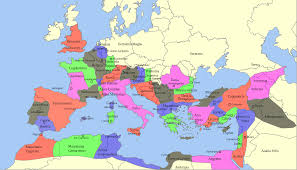 Classical Empire Characteristics
Bureaucrats were often given positions based on ability

Provincial leaders were often given positions to win loyalty of conquered people/reward military leaders
Classical Empire Characteristics
Legal systems/codes became more complex as empires grew in size/population
Incorporated conquered laws 

Many empires allowed conquered people to maintain some laws/customs
Classical Empire Characteristics
Classical age empires developed major capital imperial cities

Roles of Imperial cities:
Centers of trade
Areas of religious worship/customs
Often location of major temples/churches
Centers of political administration
Central government offices/areas of paying political tribute
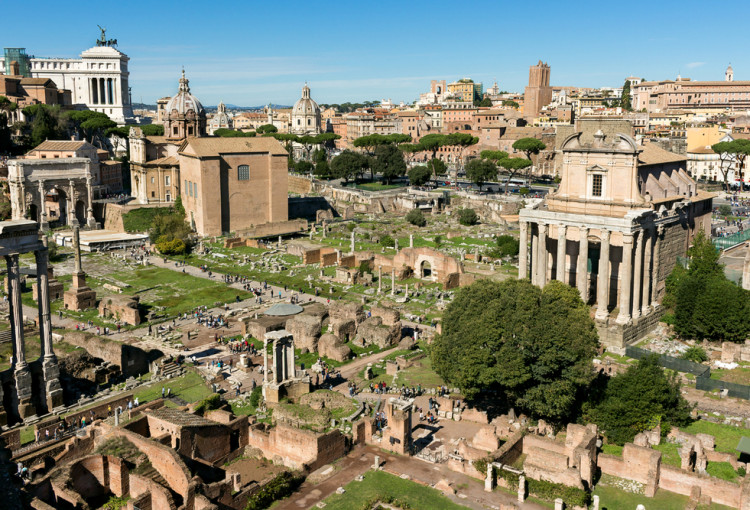 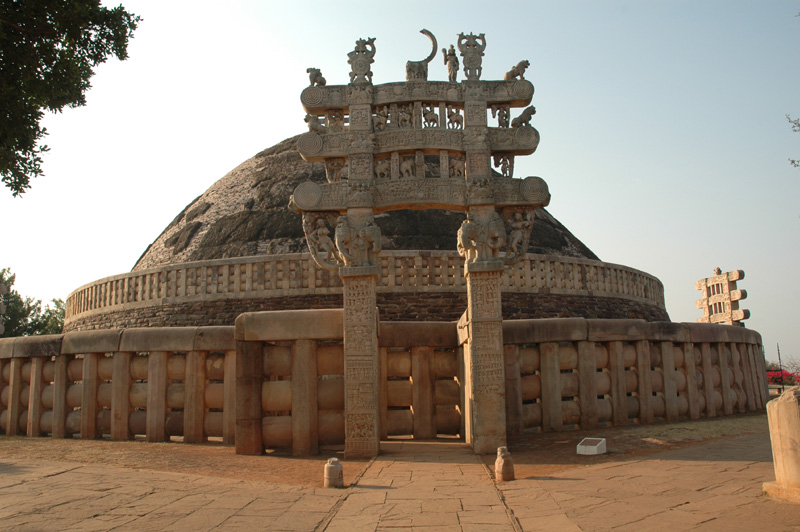 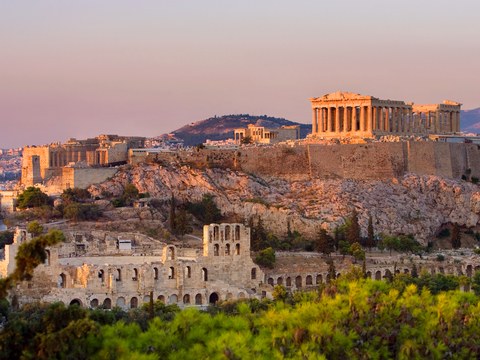 Effects of Development of Empires
Imperial growth/expansion spread:
Religious traditions and practices
Most notably Christianity and Buddhism
Sometimes by force
Languages
Latin, Sanskrit, Farsi/Persian, ect
Styles of Art and Architecture

Often blended with local cultures
SYNCRETISM!!!
Effects of Development of Empires
Empires helped increase long distance trade:

Building Roads/Rest houses
Persian Royal Road, Roman Imperial Road
Military Support

Issuing currencies
Made exchange of goods much easier
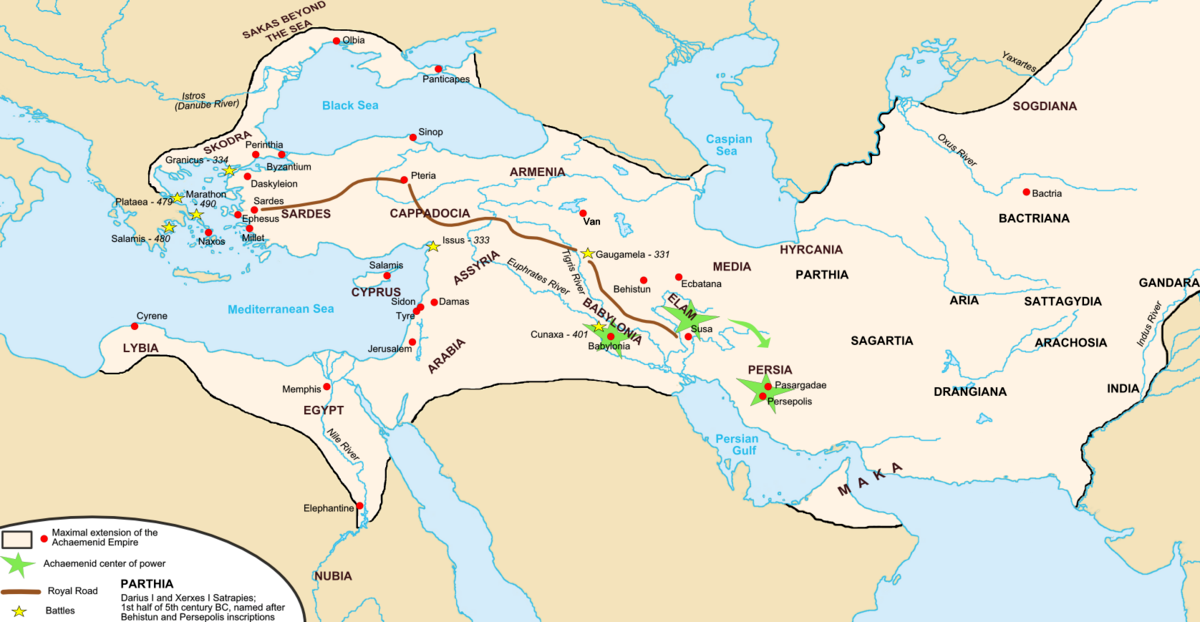 Effects of Development of Empires
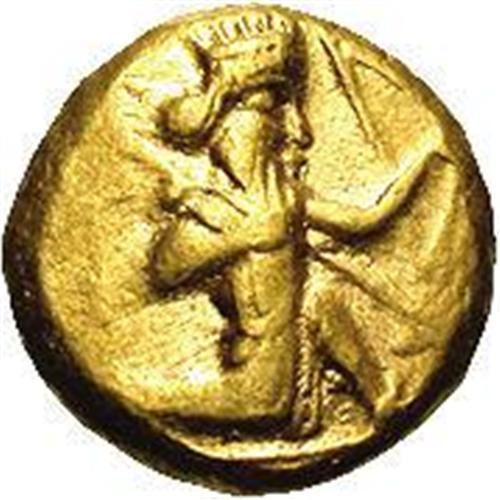 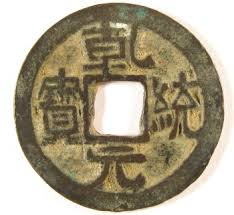 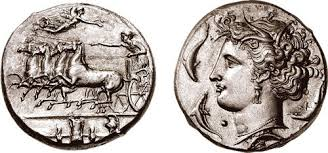 Effects of Development of Empires
Social Hierarchies became more complex and diverse

New groups and types of jobs had to be incorporated and this often made things more complicated

Some empires were not as willing to make these adjustments
Effects of Development of Empires
Agricultural/Food Production had to increase to serve larger population

Due to:
New technology & agricultural practices
New labor system
EMPIRES TO CHOOSE FROM
Roman Empire
Archimedean Persians 
Maurya Empire
Gupta Empire 
Han Dynasty 
Qin Dynasty
Mayan Empire
Macedonian/Hellenistic Empire